МБДОУ детский сад №3 г. ЕльцаОпыт работы воспитателя первой квалификационной категории Иванниковой Е.В.
«Обучение детей точной, последовательной, связно и грамматически правильной передаче содержания текста с помощью мнемотехники»
Для того, чтобы заинтересовать детей и обеспечить эффективное запоминание  в своей работе я применяю на занятиях, в беседах приёмы мнемотехники – работу с мнемотаблицами, мнемодорожками, работу с коллажом.
Используя приёмы мнемотехники можно знакомить детей со сказкой, с окружающим миром, обучать правильному звукопроизношению, выполнять различные игровые задания, способствующие интеллектуальному развитию, нравственному воспитанию.
Детей младшей группы  я начинала знакомить с мнемодорожками «Времена года», постепенно добавляя символы и преобразовывая их в таблицы, которые выкладывала им для показа на полотно.
«Весна», «Лето» «Осень».
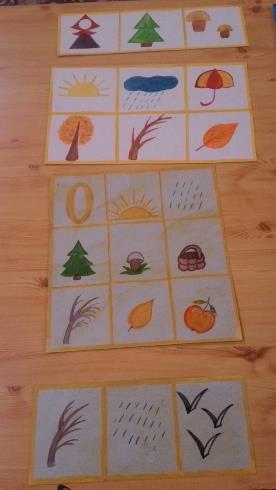 «Зима», мнемотаблицы «Времена года»
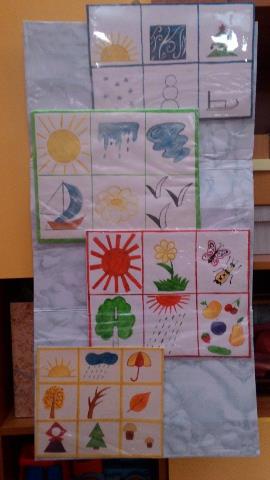 Загадки
В младшей группе вела работу с мнемотаблицами «Дикие и домашние животные.
В младшей и средней группе использую работу с коллажем. Дети с удовольствием выкладывают сказочных персонажей, сопровождая  свои действия пересказом  сказки или рассказыванием потешки.
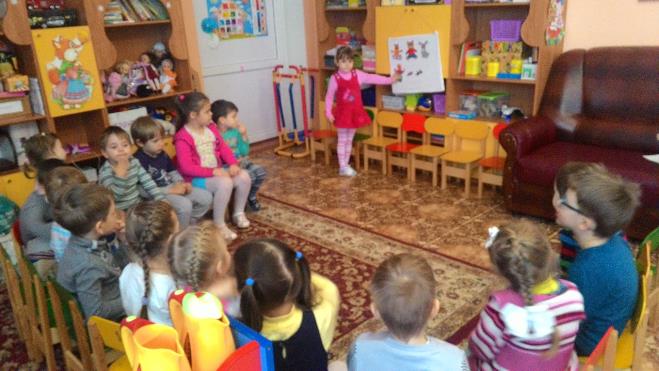 Потешка «Сидит белочка в тележке…»
Сказка «Снегурочка»
Сказка «Заюшкина избушка»
С детьми средней группы веду работу с мнемотаблицами  по сказкам. Это интересно и доступно детям.
Сказка «Теремок»
Сказка «У солнышка в гостях»
Сказка «Маша и медведь»
Сказка «Снегурочка и лиса»
Сказка «Лягушка – путешественница»
Сказка «Крылатый, мохнатый да масленый»
Сказка «Заюшкина избушка»
С помощью мнемотаблиц можно обучать детей правилам поведения и этикета.
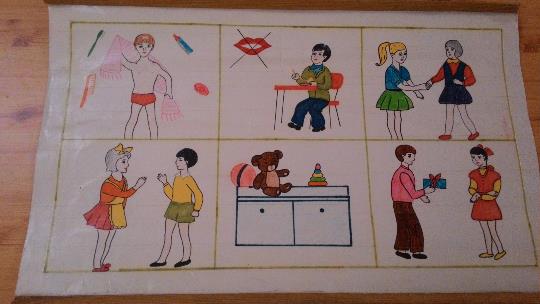 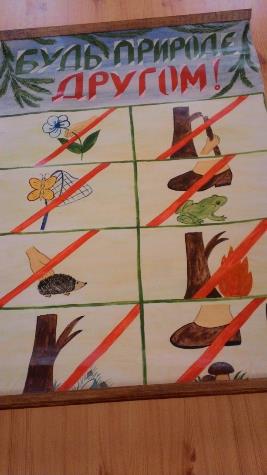 Я считаю, что использовать в работе мнемотехнику эффективно. Я продолжаю работать над этой темой, создавая новые таблицы к сказкам, стихотворениям, разрабатываю конспекты ОД по развитию речи с использованием мнемотехники.